Welcome to our first SEND coffee morningFriday 20th October 2023
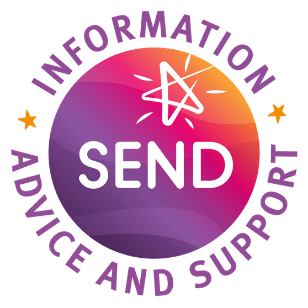 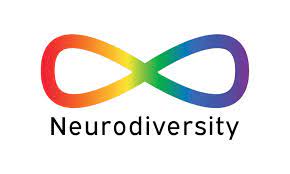 Mrs Demetriou- SENDCo
“Everybody is a genius. But if you judge a fish by its ability to climb a tree, it will live its whole life believing that it is stupid.” 

Albert Einstein
Key language around Special needs
One plan> The name Essex give for targets that teachers write for SEN children.
EHCP> Education Health and Care Plan
SEND> Special Educational Needs and/or Disability
Neurodiversity> Neurodiversity is a concept where neurological differences are seen as natural variations of the brain. These neurological differences are recognised and respected, celebrated and allow people to be themselves. These differences can include those diagnosed with Autism Spectrum Disorder, Dyspraxia, Dyslexia, Attention Deficit Hyperactivity Disorder, Dyscalculia, Tourette Syndrome and others. 

If there are any others you aren’t sure about then please write them on your comments sheet or tell me.
Website
Learning> Special Educational Needs
SEND parent support links
Accessibility plan
ATT SEND offer
ECC supporting your child
Kingsmoor Academy SEND information Report 2023/24
Mental Health Policy 2023/24
SEND information Report
Have your say!

Is this user friendly?
Is there anything in it that you want more information about?
Anything else?
Essex local offer
https://send.essex.gov.uk/
Support, groups and activities:

Local Offer: https://send.essex.gov.uk/search-support-groups-and-activities 

Active Essex: https://www.activeessex.org/children-young-people/essex-activate/send/
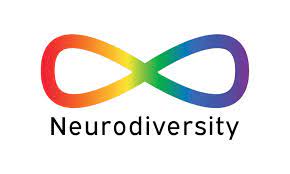 Our next coffee morning will be on:

7.12.23

I look forward to seeing you again then!